Value Creation for Pension Funds (Ghana Case Study)Zimbabwe Association of Pension Funds16 May 2024 – Tavona Biza
s
Assumption
Ghana Overview
Potential Vale Creation
The Packaging
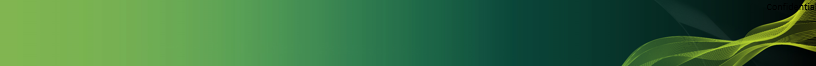 Assumption – Why are People Unbanked
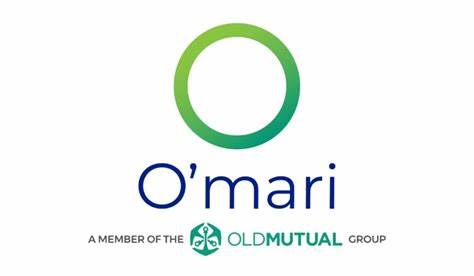 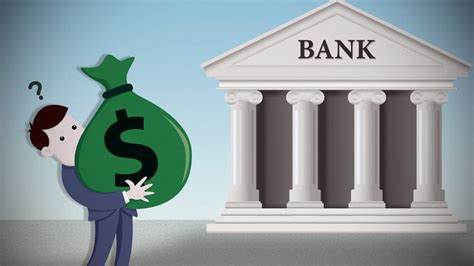 Bank Charges
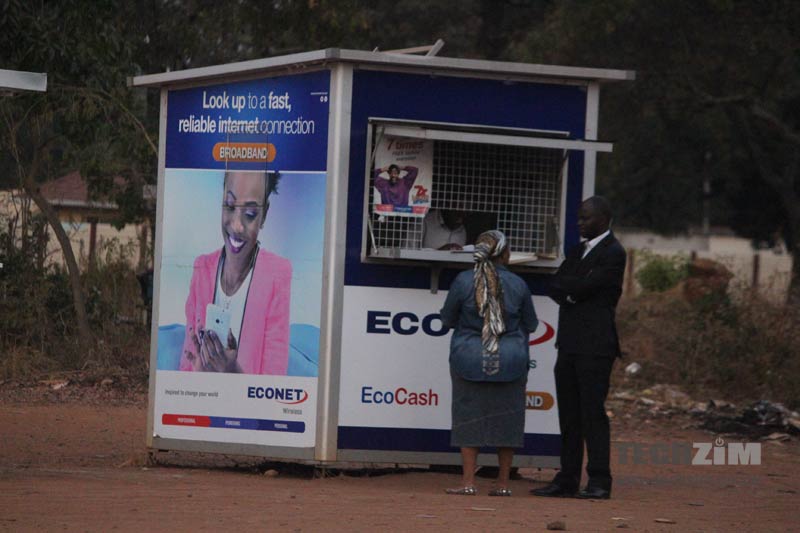 Assumption – You need to be working to get a loan
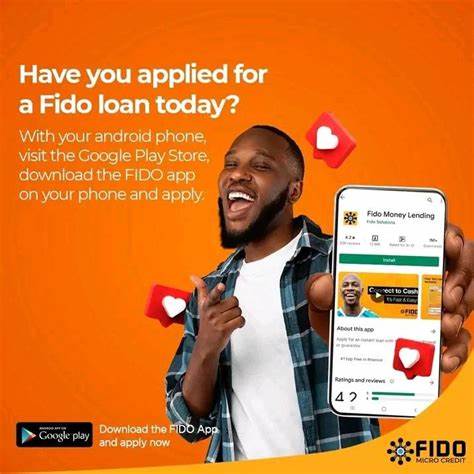 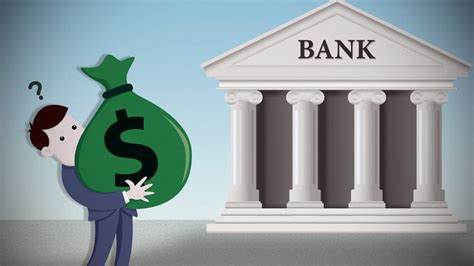 Salary
Ghana Pensions Industry Overview (1957 & 2012 – 2022)
Ghanaian Pensions Industry – Social Security
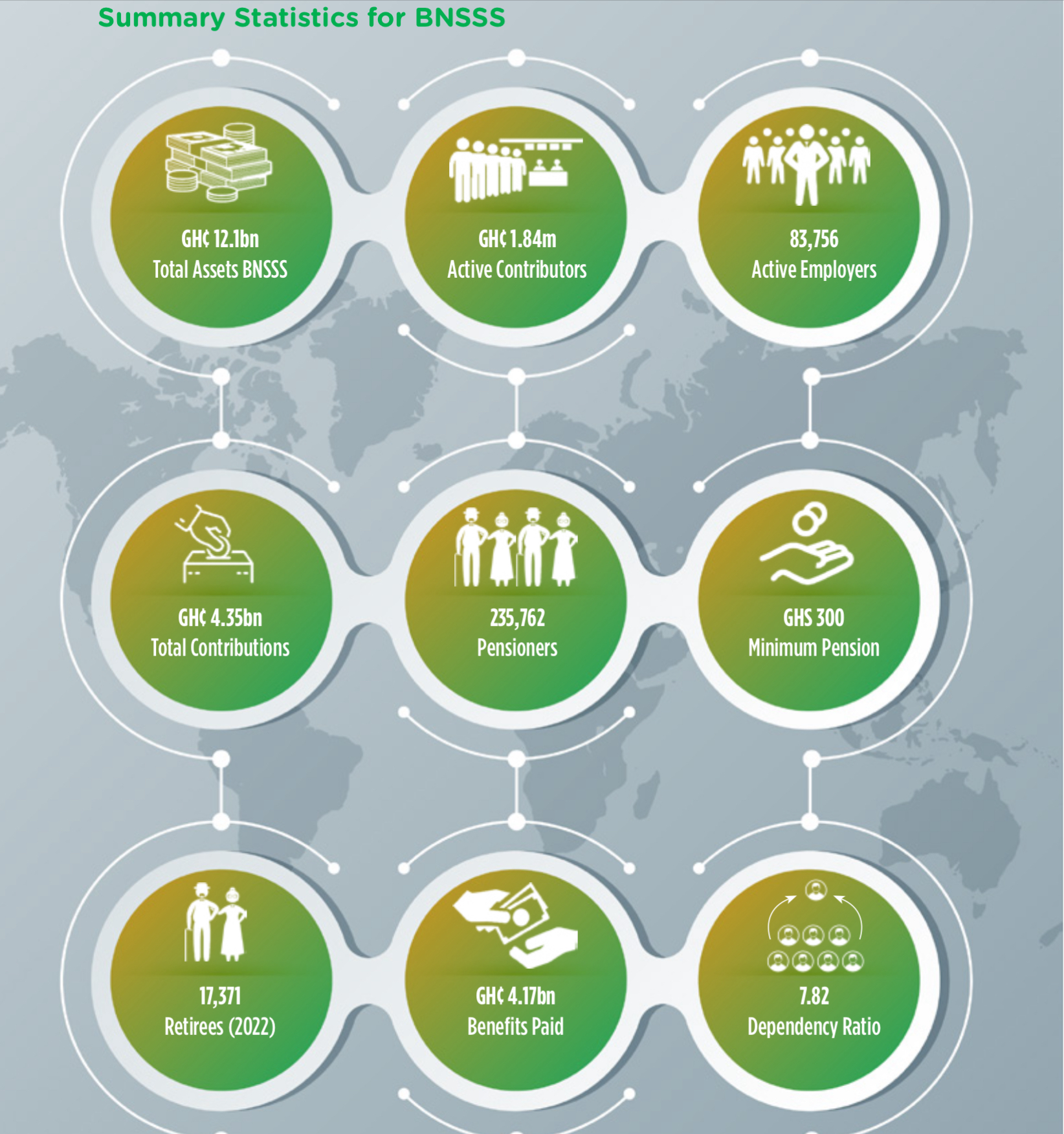 Ghanaian Pensions Industry – Private Pensions
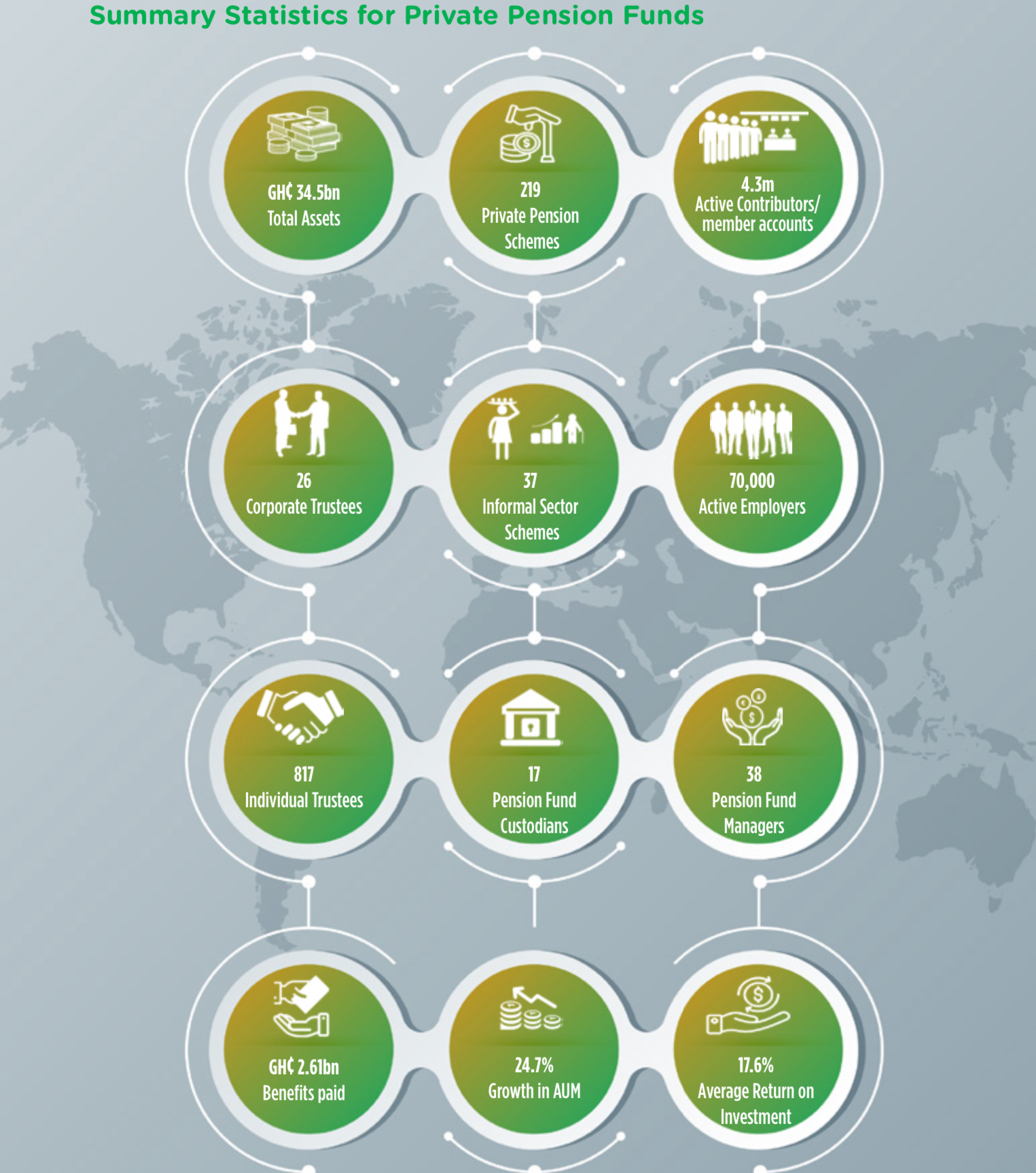 The Retirement Equation
The Retirement Equation
Contribution + Interest = Retirement Pot
Contributions
What are our assumptions as an industry
Benefits in Kind?
Are we contributing Enough ?
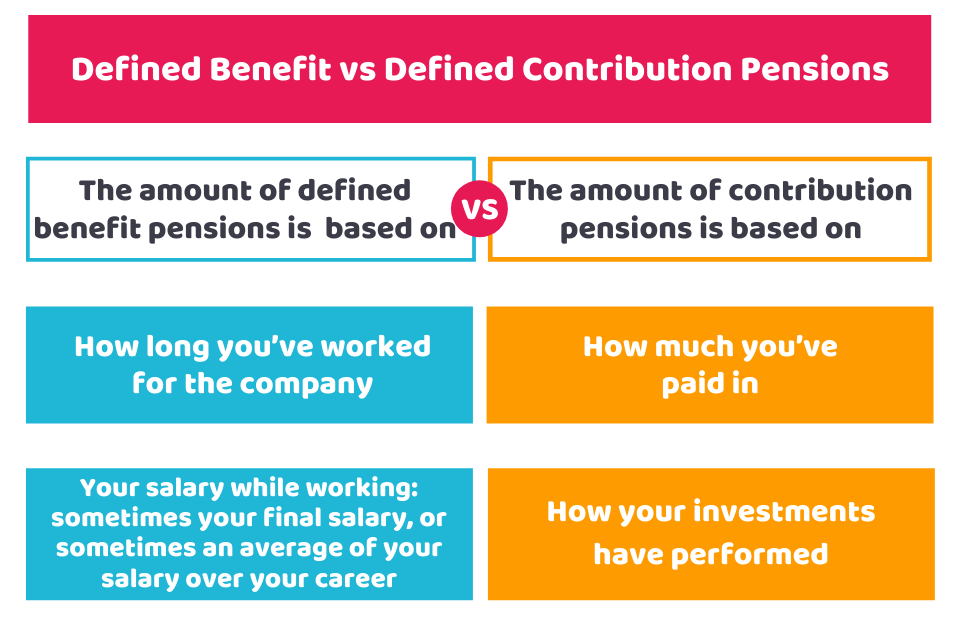 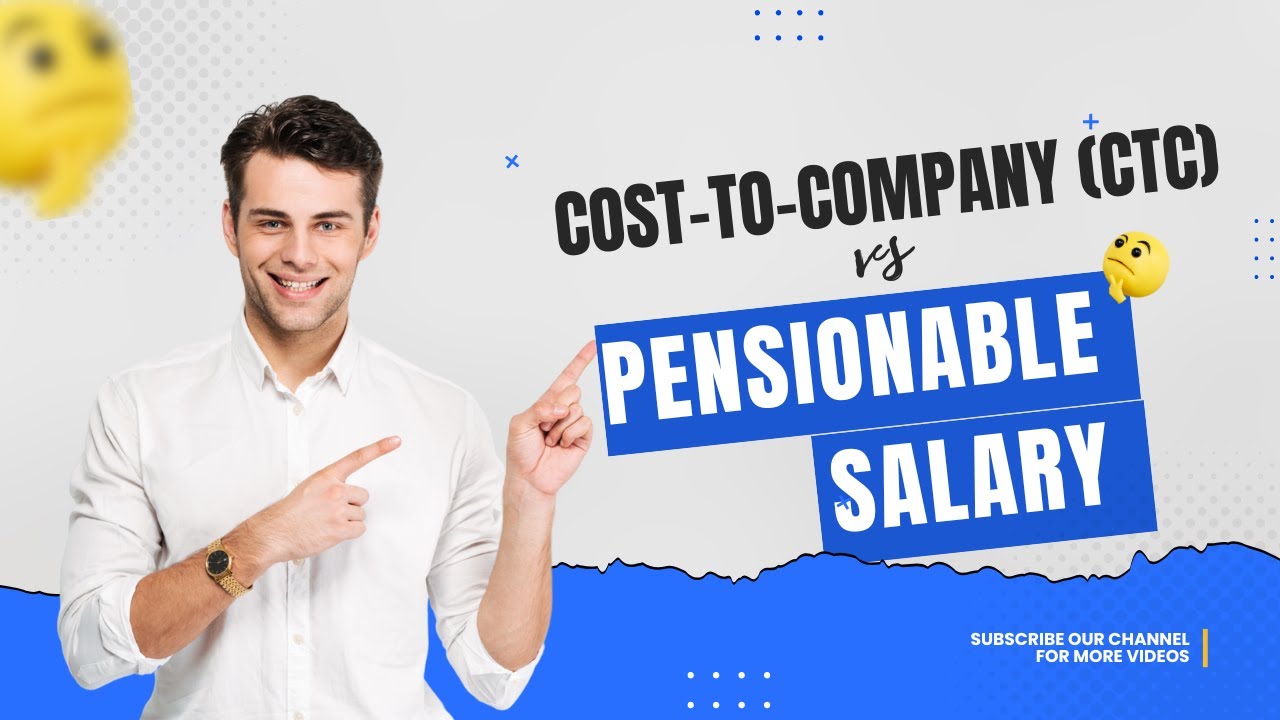 Voluntary Contributions in Ghana
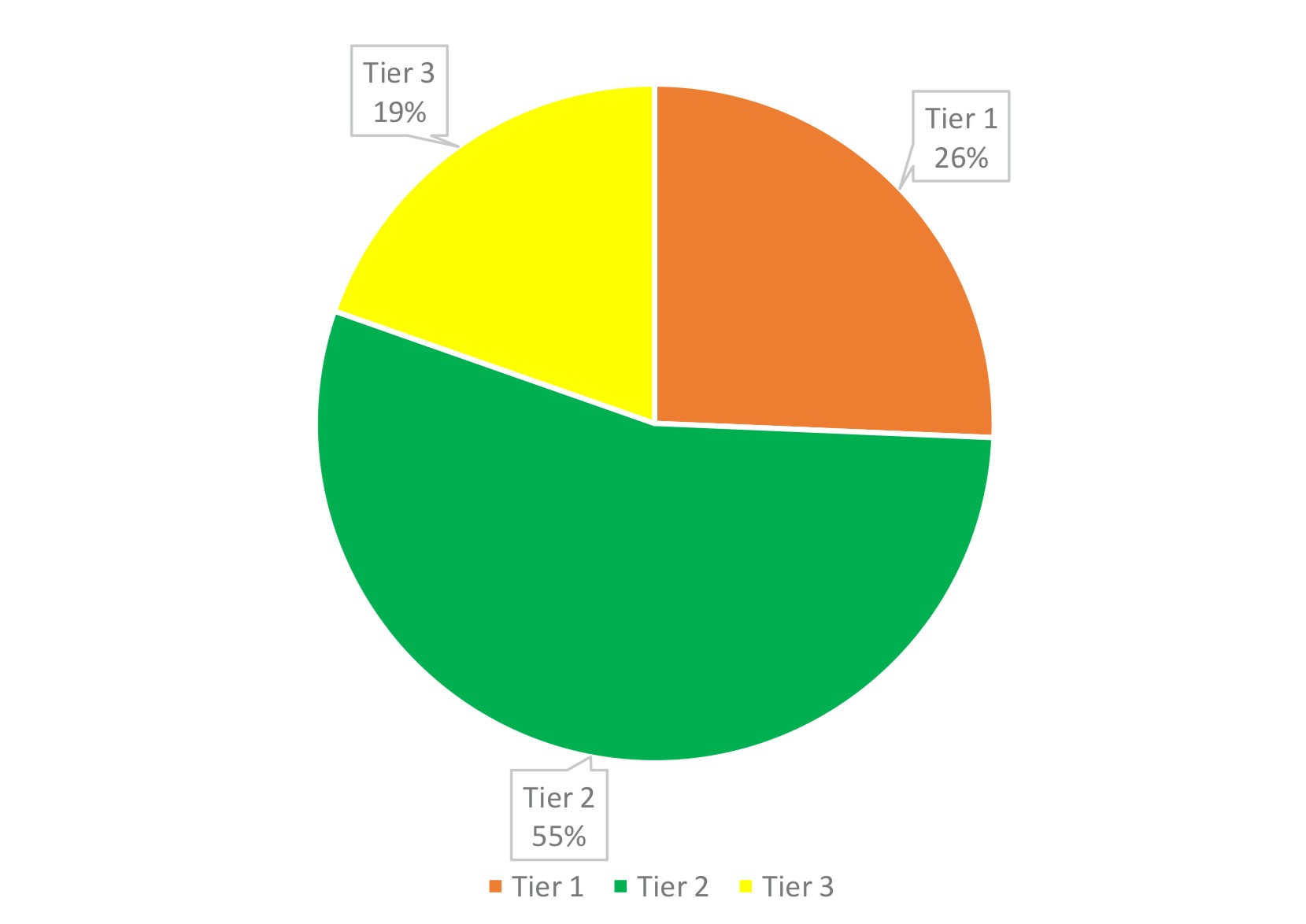 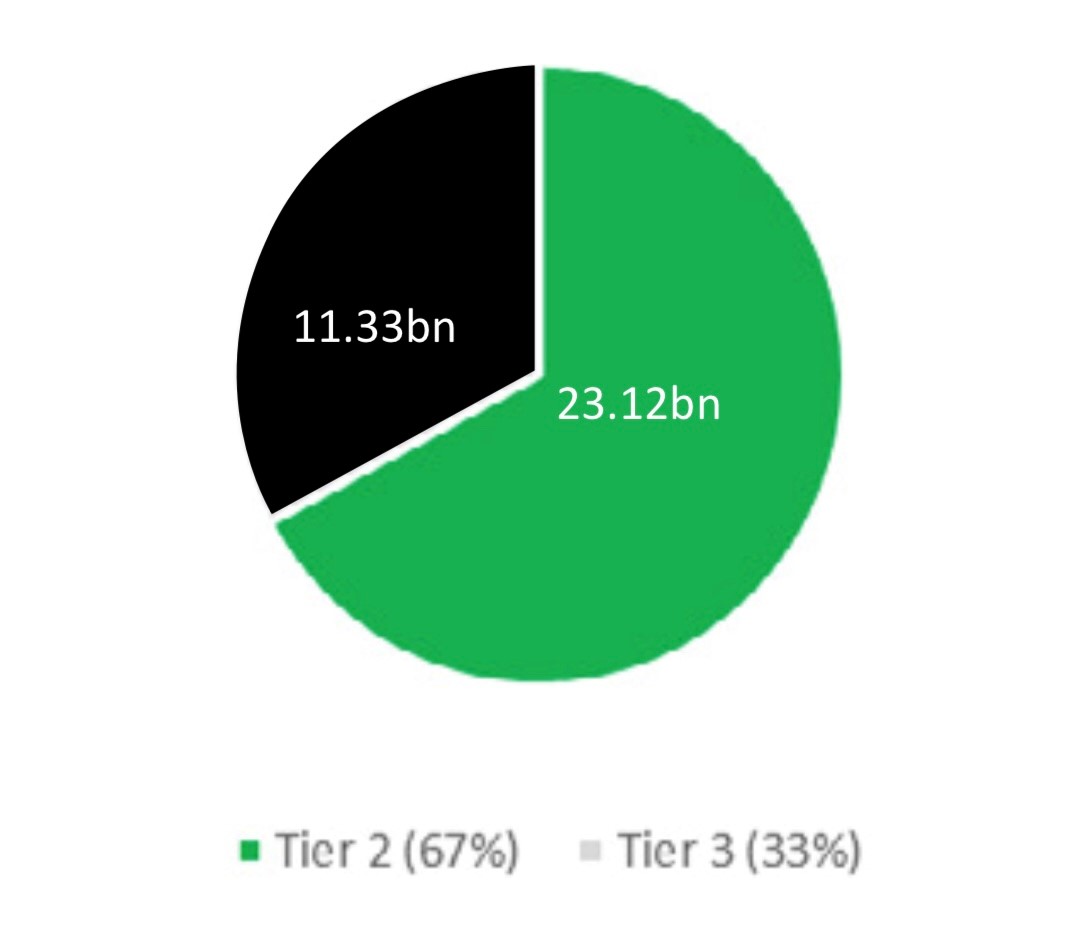 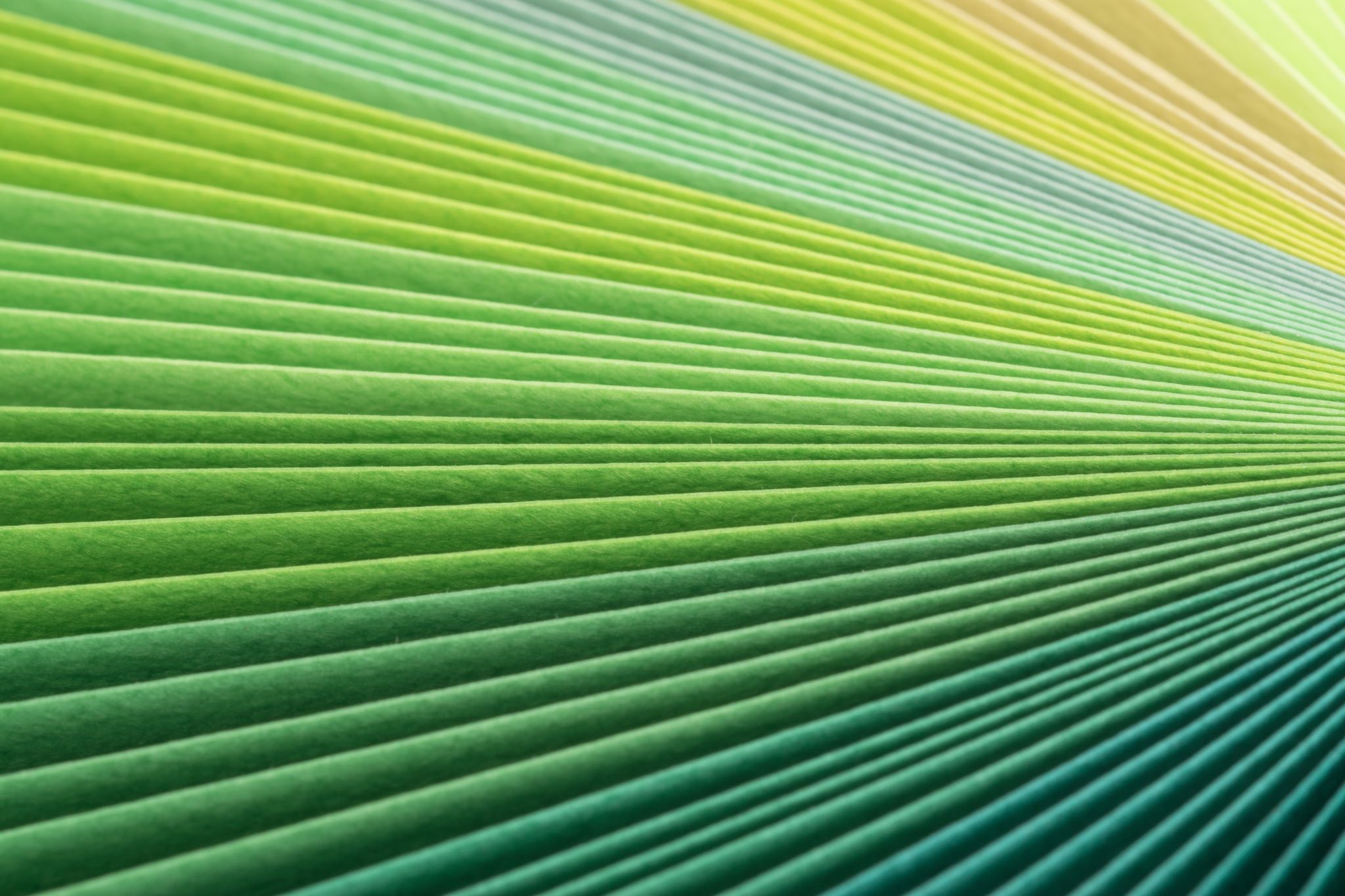 Who is Contributing ?
Informal Sector Pensions?
Ghana Stats
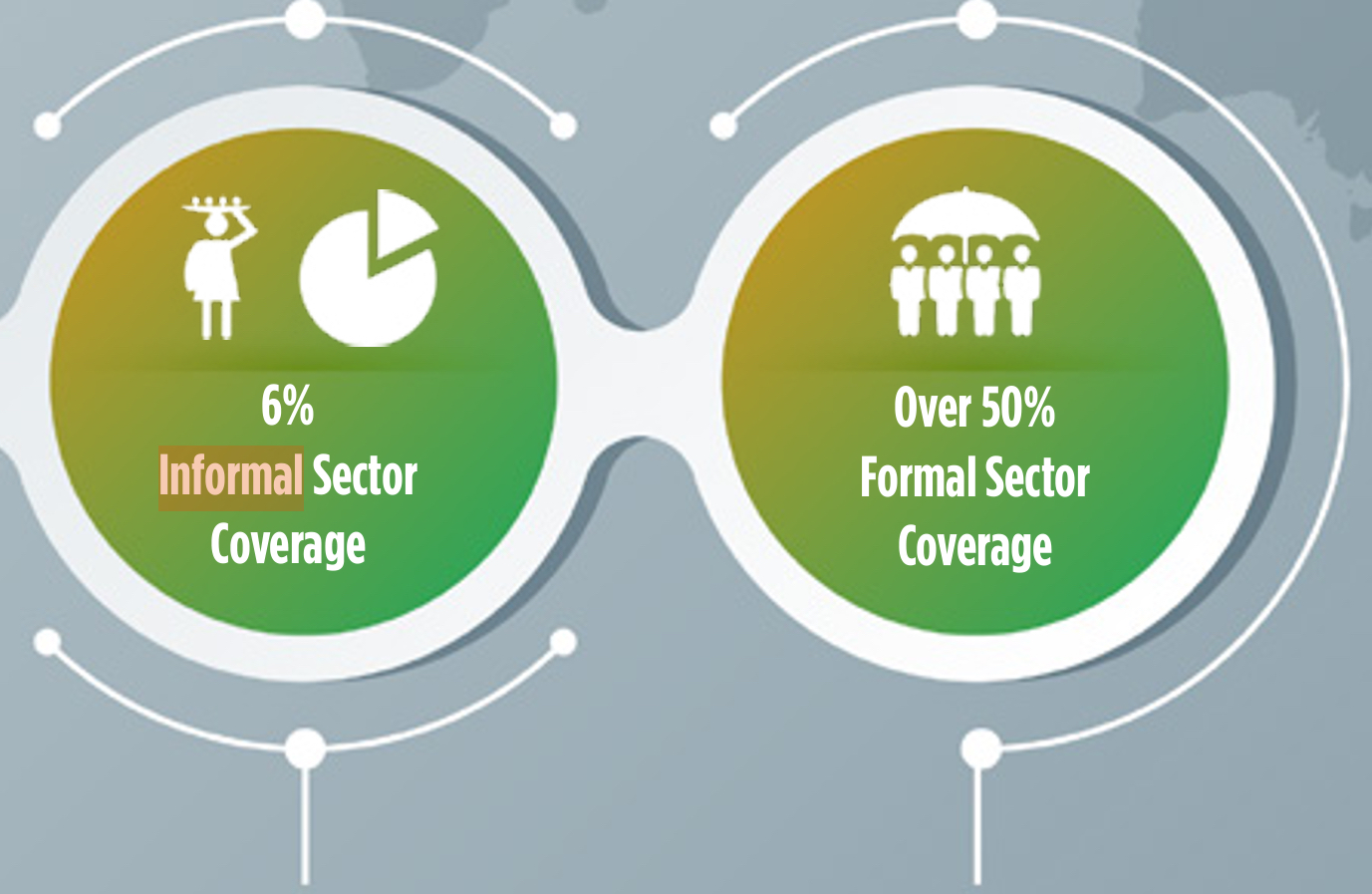 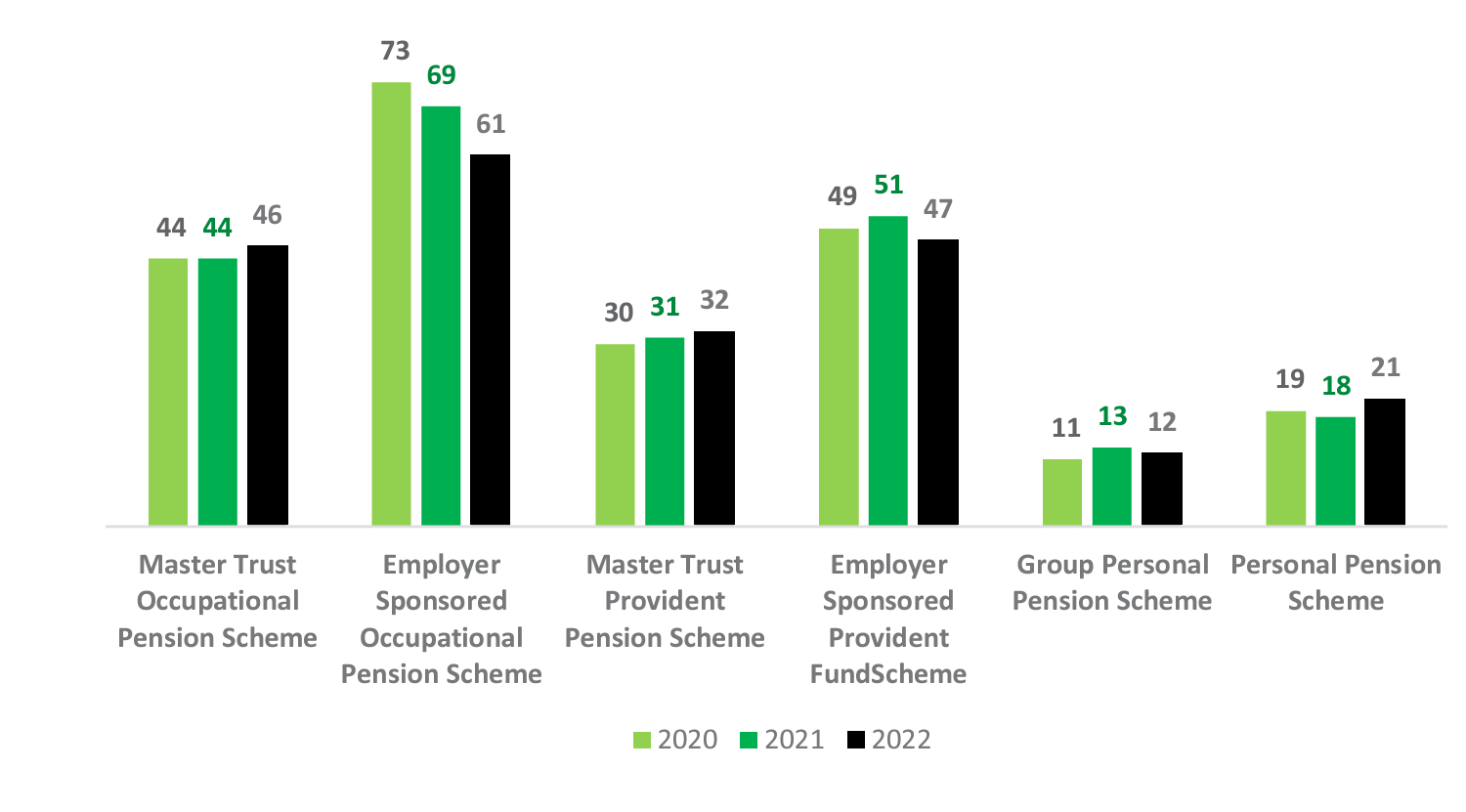 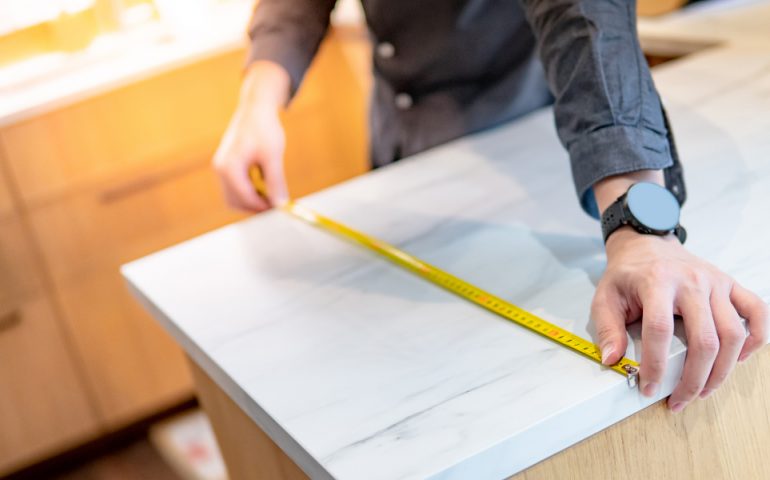 Investment Return
Investment Trends into the future
Trends
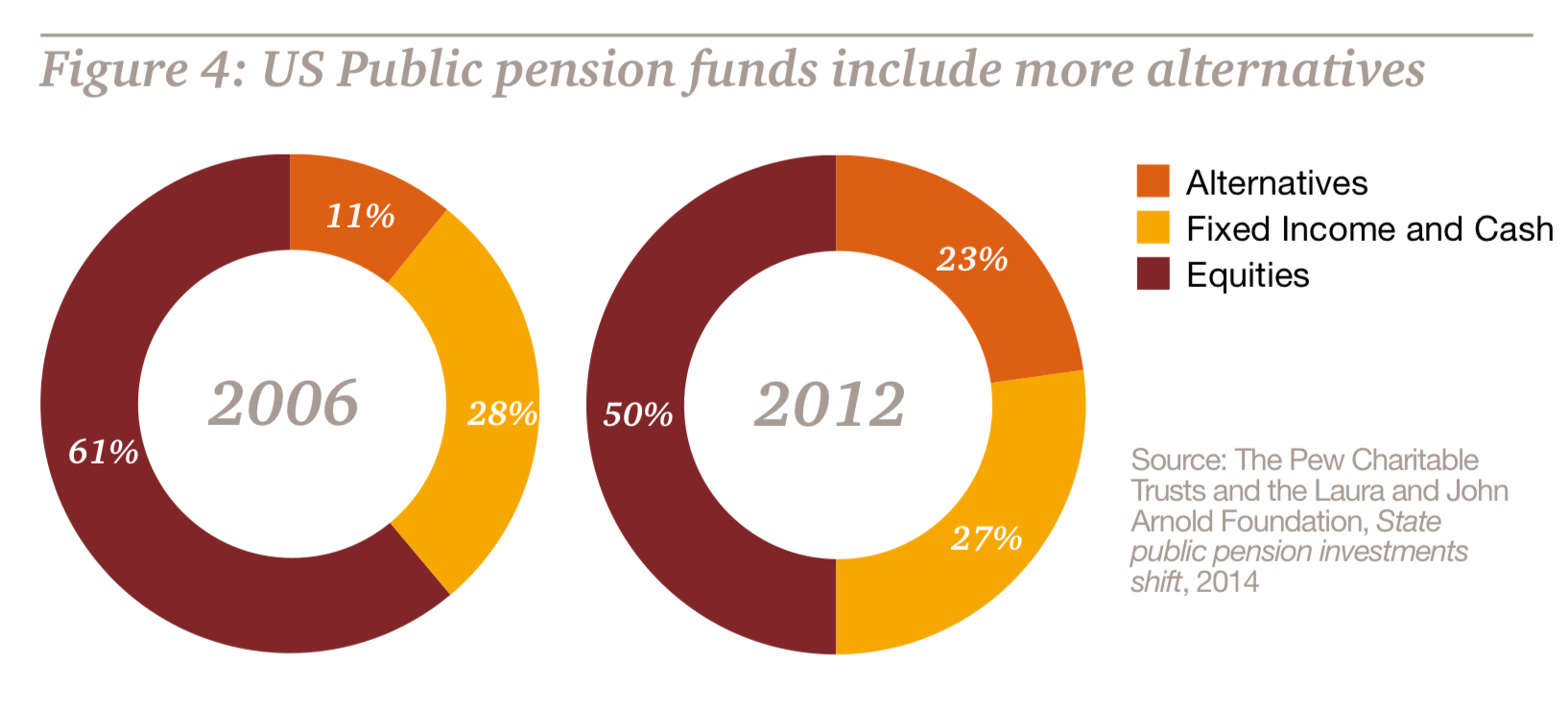 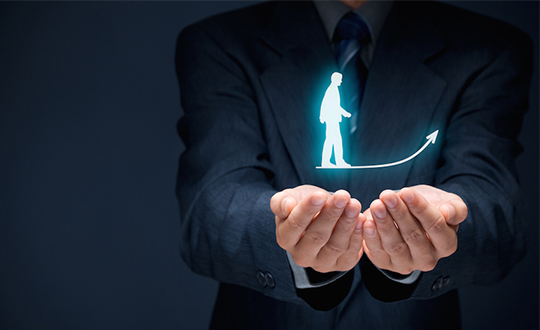 Retirement Pot
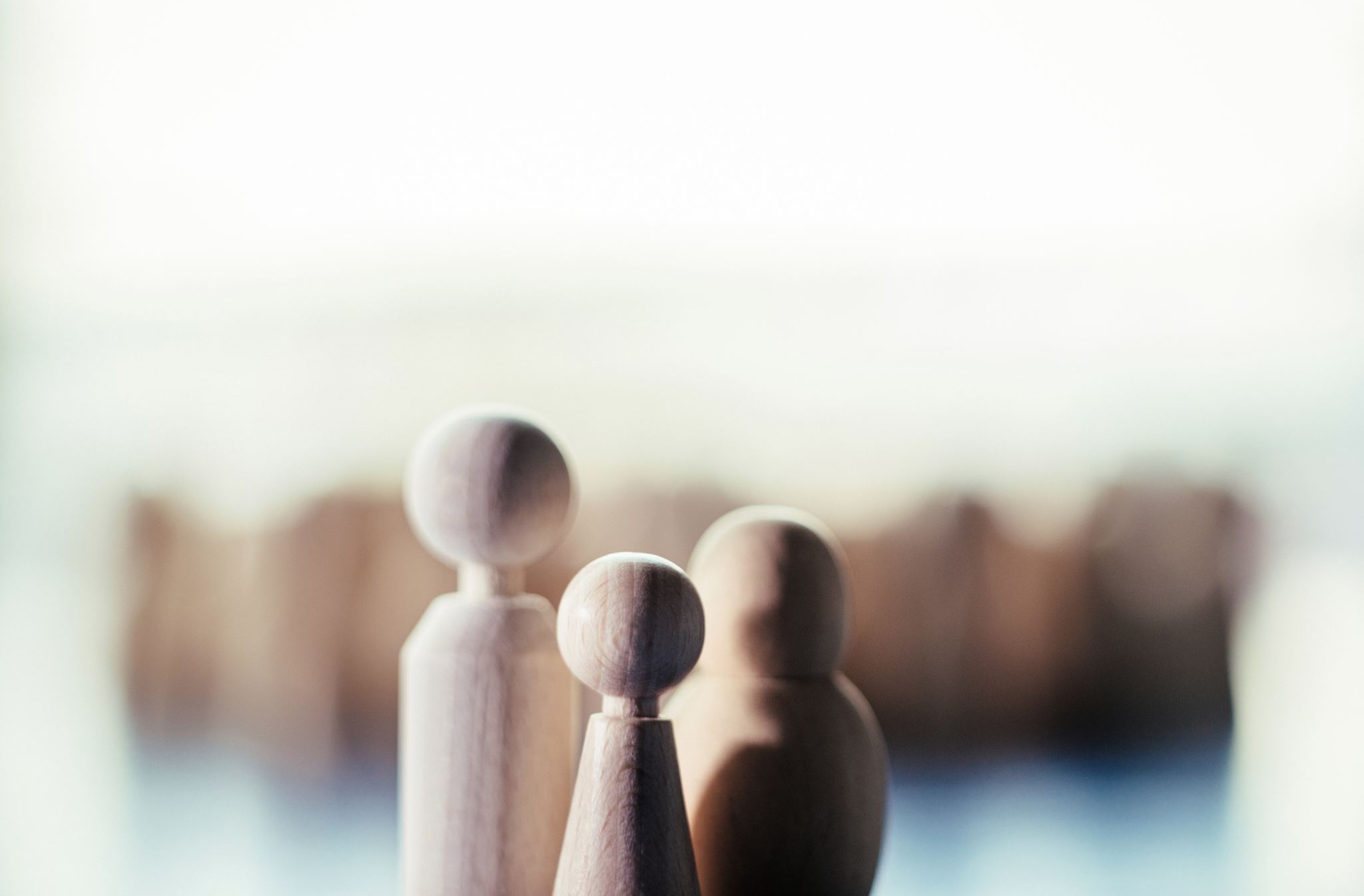 Retirement or no Retirement and Post Retirement
Access 
Access frequency
Access Penalties?
What next after Retirement ?
Pre Retirement Tier 3
An optional contributory scheme 
Monthly contributions of up to 16.5% ofthe basic salary of all employees and informal sector workers. 
The contributions for Tier 3 are exempt

.
If an individual has been in the scheme for 10 years or more, he or she will receive all contributions made under the scheme in addition to all returns earned tax free
In the event of an exit prior to the contributor’s tenth anniversary, a marginal tax rate of 15% will be applied to the contributor’s total redemption amount.
The Gift Wrapper and Ribbons
Things we can think about
Thank You